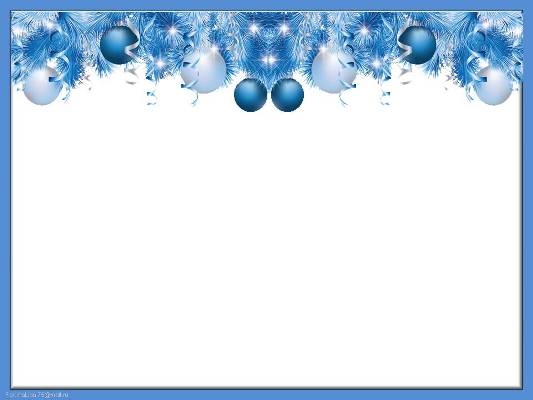 Правила поведения школьников во время зимних каникул
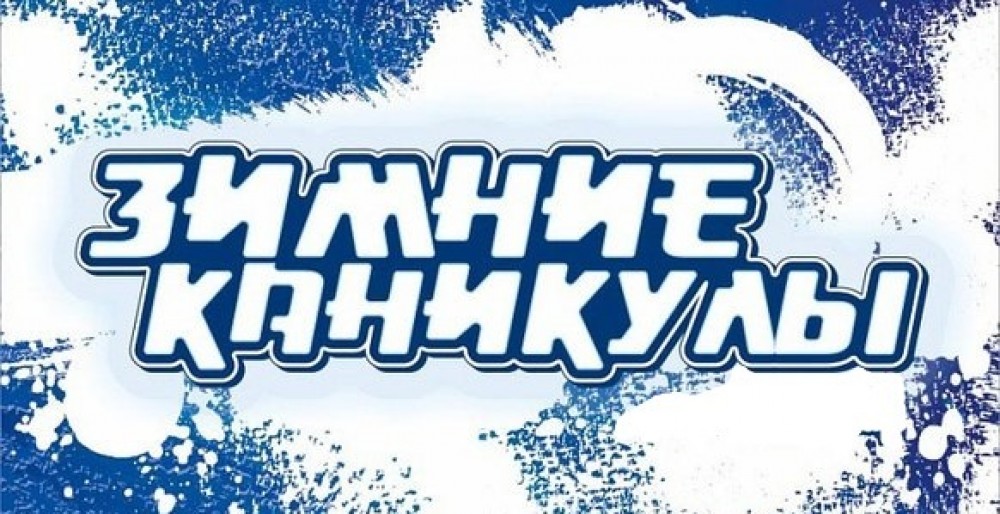 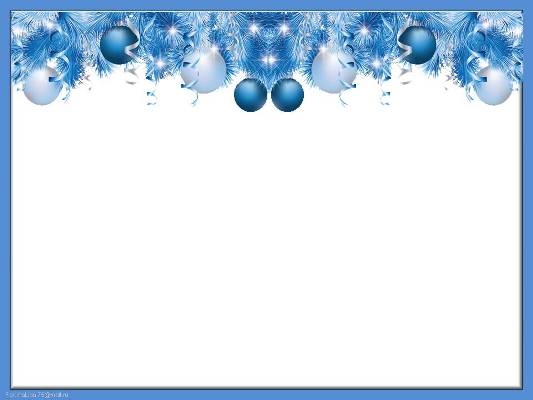 Правила поведения во время празднования Нового Года. 

Запрещается посещать места массового скопления людей!!!
Старайтесь держаться подальше от новогодних гуляний, во избежание получения травм. 
Следует: 
1. Подчиняться законным предупреждениям и требованиям администрации, полиции и иных лиц, ответственных за поддержание порядка, пожарной безопасности. 
2.Не допускайте действия, способные создать опасность для окружающих и приводящих к созданию экстремальной ситуации.
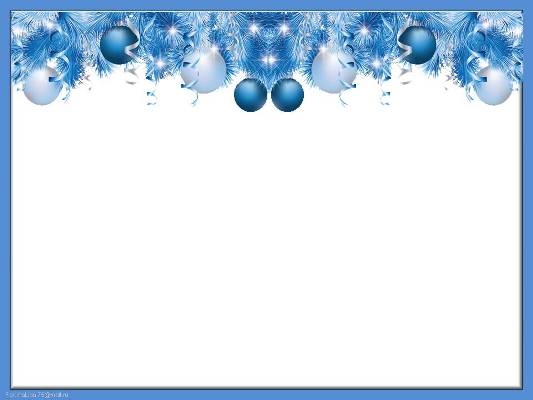 Правила пожарной безопасности во время новогодних праздников.
 1. Не украшайте ёлку матерчатыми и пластмассовыми игрушками. 
2. Не обкладывайте подставку ёлки ватой. 
3. Освещать ёлку следует только электрогирляндами промышленного производства. 
4. В помещении не разрешается зажигать бенгальские огни, применять хлопушки и восковые свечи.
 Помните, открытый огонь всегда опасен!
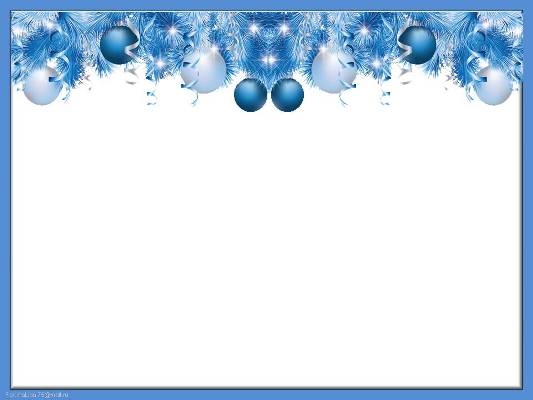 Правила пожарной безопасности во время новогодних праздников.
5. Не следует использовать пиротехнику, если вы не понимаете как ею пользоваться, а инструкции не прилагается, или она написана на непонятном вам языке.
 6. Нельзя ремонтировать и вторично использовать не сработавшую пиротехнику. 
7. Категорически запрещается применять самодельные пиротехнические устройства.
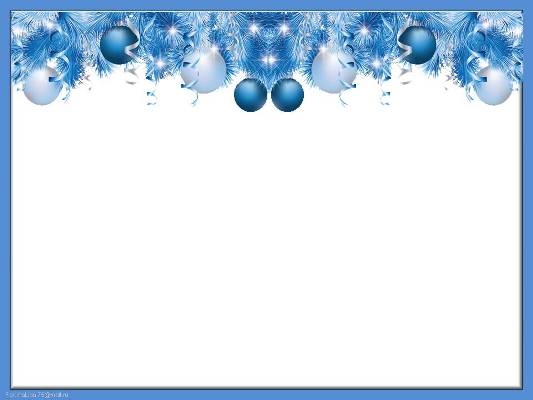 Правила поведения на дороге. 
1. Переходите дорогу только на зелёный сигнал светофора. 2. Переходить дорогу можно только на пешеходном переходе, обозначенном специальным знаком и «зеброй». 3. При переходе через дорогу на пешеходном переходе, не оборудованном светофором, следует не забывать сначала посмотреть направо, а, дойдя до середины дороги, налево. 4. Не следует перебегать дорогу перед близко едущей машиной. Лучше подождать, когда она проедет. 
5. Не забывайте, что при переходе через дорогу автобус и троллейбус следует обходить сзади, а трамвай спереди.
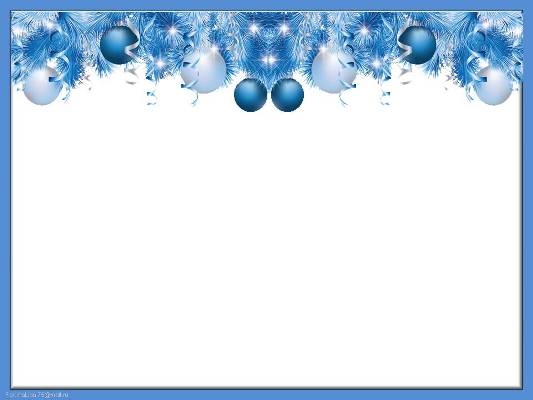 Правила поведения на дороге. 
6. При проезде в пригородных поездах соблюдайте правила поведения; переходите железнодорожные пути в строго отведённых для этого местах. 
7. При пользовании общественным транспортом соблюдайте правила поведения в общественном транспорте, будьте вежливы, уступайте места пожилым пассажирам, инвалидам, пассажирам с детьми и беременным женщинам.
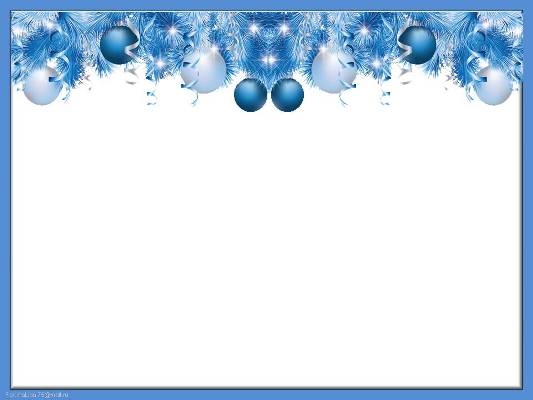 Правила поведения на общественном катке.
Во время нахождения на катке ЗАПРЕЩАЕТСЯ: 1. Бегать, прыгать, толкаться, баловаться, кататься на высокой скорости, играть в хоккей, совершать любые действия, мешающие остальным посетителям; 
2. Бросать на лёд мусор или любые другие предметы. Пожалуйста, пользуйтесь мусорными баками; 
3. Портить инвентарь и ледовое покрытие; 
4. Выходить на лед с животными. 
5. Применять взрывчатые и легковоспламеняющиеся вещества (в том числе пиротехнические изделия).
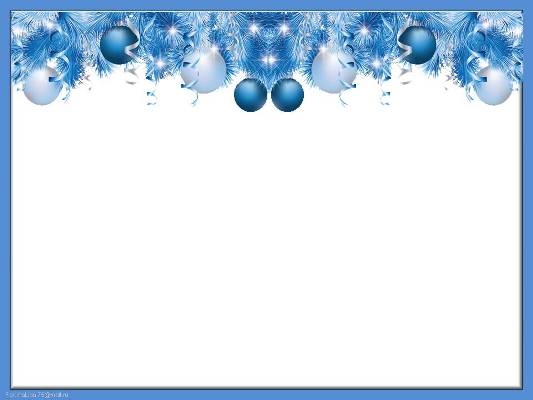 Правила поведения на общественном катке.
6. Проявлять неуважение к обслуживающему персоналу и посетителям катка. 
7. Во время катания на льду могут появляться трещины и выбоины. Во избежание неожиданных падений и травм просим Вас быть внимательными и аккуратными. В случае получения травмы незамедлительно сообщите об этом персоналу катка. Вам окажут помощь. 
8. Помните, что администрация катка не несет ответственности за рисковые ситуации, связанные с нарушением здоровья посетителей (травмы, ушибы и др.).
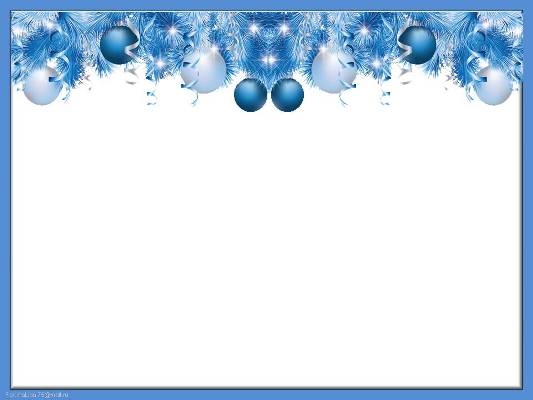 Правила поведения зимой на открытых водоёмах. (Осторожно, тонкий лёд!)
 1. Не выходите на тонкий неокрепший лед. 
2. Места с темным прозрачным льдом более надежны, чем соседние с ним — непрозрачные, замерзавшие со снегом.
 3. Не пользуйтесь коньками на первом льду. На них очень легко въехать на тонкий, неокрепший лед или в полынью. 
4. В случае крайней необходимости перехода опасного места на льду завяжите вокруг пояса шнур, оставив за собой свободно волочащийся конец, если сзади движется товарищ. Переходите это место с большим шестом в руках, держа eгo поперек тела.
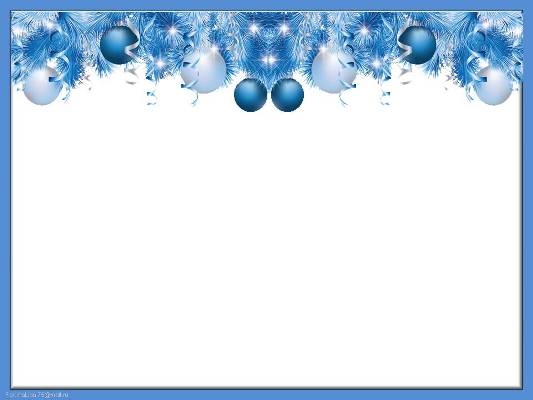 Правила поведения зимой на открытых водоёмах. (Осторожно, тонкий лёд!)
5. Помогая провалившемуся под лед товарищу, подавайте ему в руки пояс, шарф, палку и т. п. За них можно ухватиться крепче, чем за протянутую руку, к тому же при сближении легче обломить кромку льда. 
6. Попав случайно на тонкий лед, отходите назад скользящими осторожными шагами, не отрывая ног ото льда.
 7. Не ходите с грузом за плечами по ненадежному льду. Если этого нельзя избежать, обязательно снимайте одну из лямок заплечного мешка, чтобы сразу освободиться от него в случае провала.
 8. При провале под лед не теряйтесь, не пытайтесь ползти вперед и подламывать его локтями и грудью. Постарайтесь лечь "на спину и выползти на свой след, а затем, не вставая, отползти от опасного места.
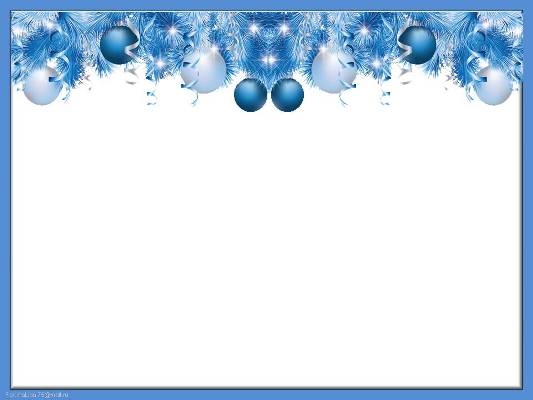 При попадании под лёд необходимо: 
 Избавиться от тяжёлых, сковывающих движения предметов; 
 Не терять времени на освобождение от одежды, так как в первые минуты, до полного намокания, она удерживает человека на поверхности; 
 Выбираться на лёд в месте, где произошло падение; 
 Выползать на лёд методом «вкручивания», т.е. перекатываясь со спины на живот; 
 Втыкать в лёд острые предметы, подтягиваясь к ним; 
 Удаляться от полыньи ползком по собственным следам.
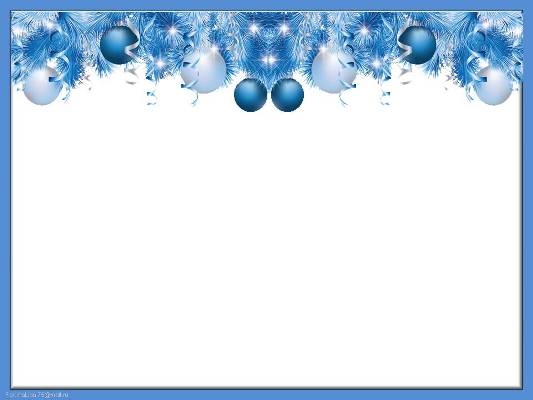 Во время загородных пеших или лыжных прогулок нас может подстерегать такие опасности как переохлаждение и обморожения. 
Признаки переохлаждения: 
1. Озноб и дрожь; 2. Нарушение сознания (заторможенность и апатия, бред и галлюцинации, неадекватное поведение); 3. Посинение или побледнение губ; 4. Снижение температуры тела Признаки обморожения конечностей: 1. Потеря чувствительности; 2. Кожа бледная, твёрдая и холодная на ощупь; 3. Нет пульса у лодыжек; 4. При постукивании пальцем слышен деревянный звук.
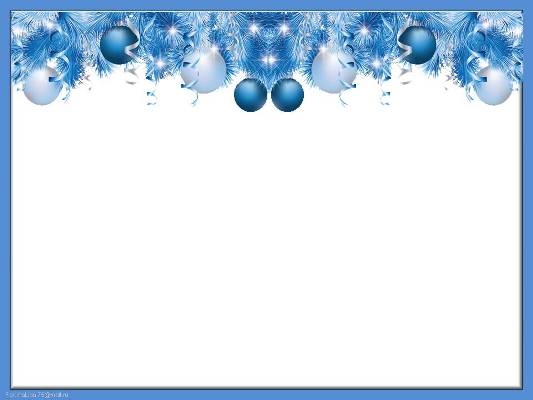 Первая помощь при переохлаждении и обморожении: 
1. Доставить пострадавшего в помещение и постараться согреть. Лучше всего это сделать с помощью ванны, температура воды в которой должна быть от 30 до 40 градусов (в случае обморожения конечностей, сначала опускают их в воду с температурой 20 градусов и за 20-30 минут доводят температуру воды до 40 градусов. 2. После согревания, следует высушить тело, одеть человека в сухую тёплую одежду и положить его в постель, укрыв тёплым одеялом. 3. Дать тёплое сладкое питьё или пищу с большим содержанием сахара
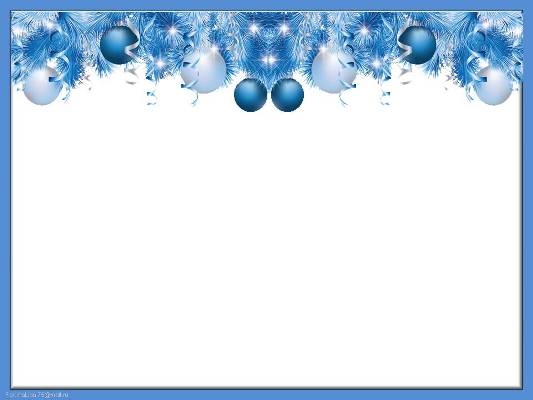 При обморожении нельзя:
 1. Растирать обмороженные участки тела снегом;
 2. Помещать обмороженные конечности сразу в тёплую воду или обкладывать тёплыми грелками; 
3. Смазывать кожу маслами; 
4. Давать большие дозы алкоголя.
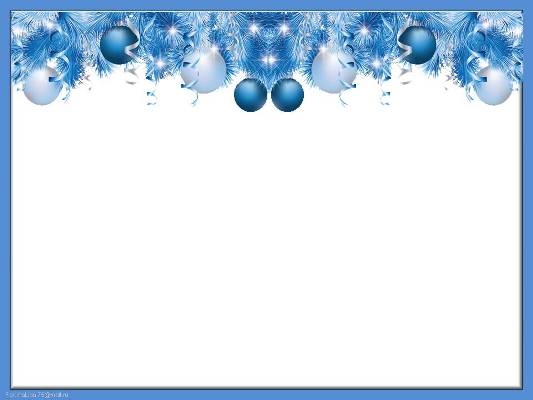 При соблюдении всех этих несложных правил надеемся, что каникулы ваши пройдут весело, разнообразно и не принесут никаких неприятных ощущений.
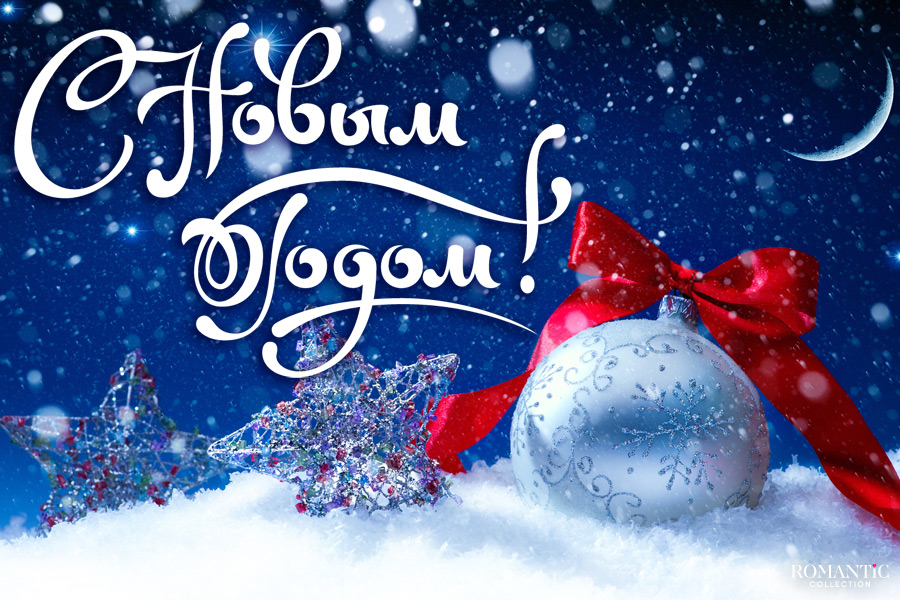